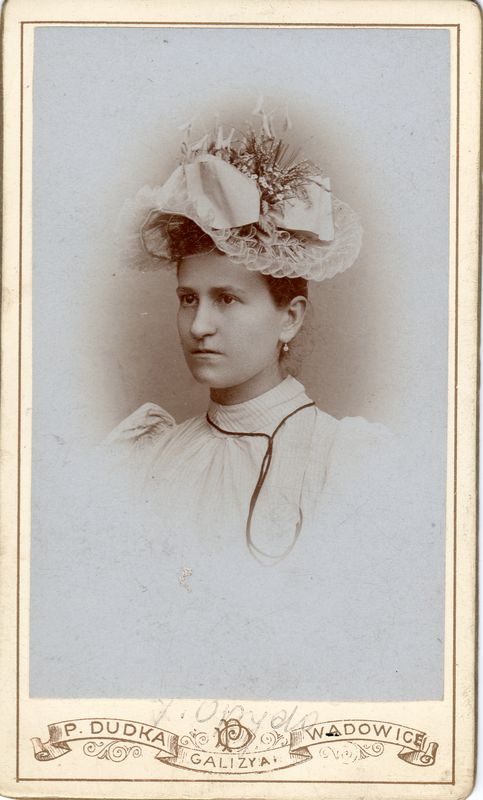 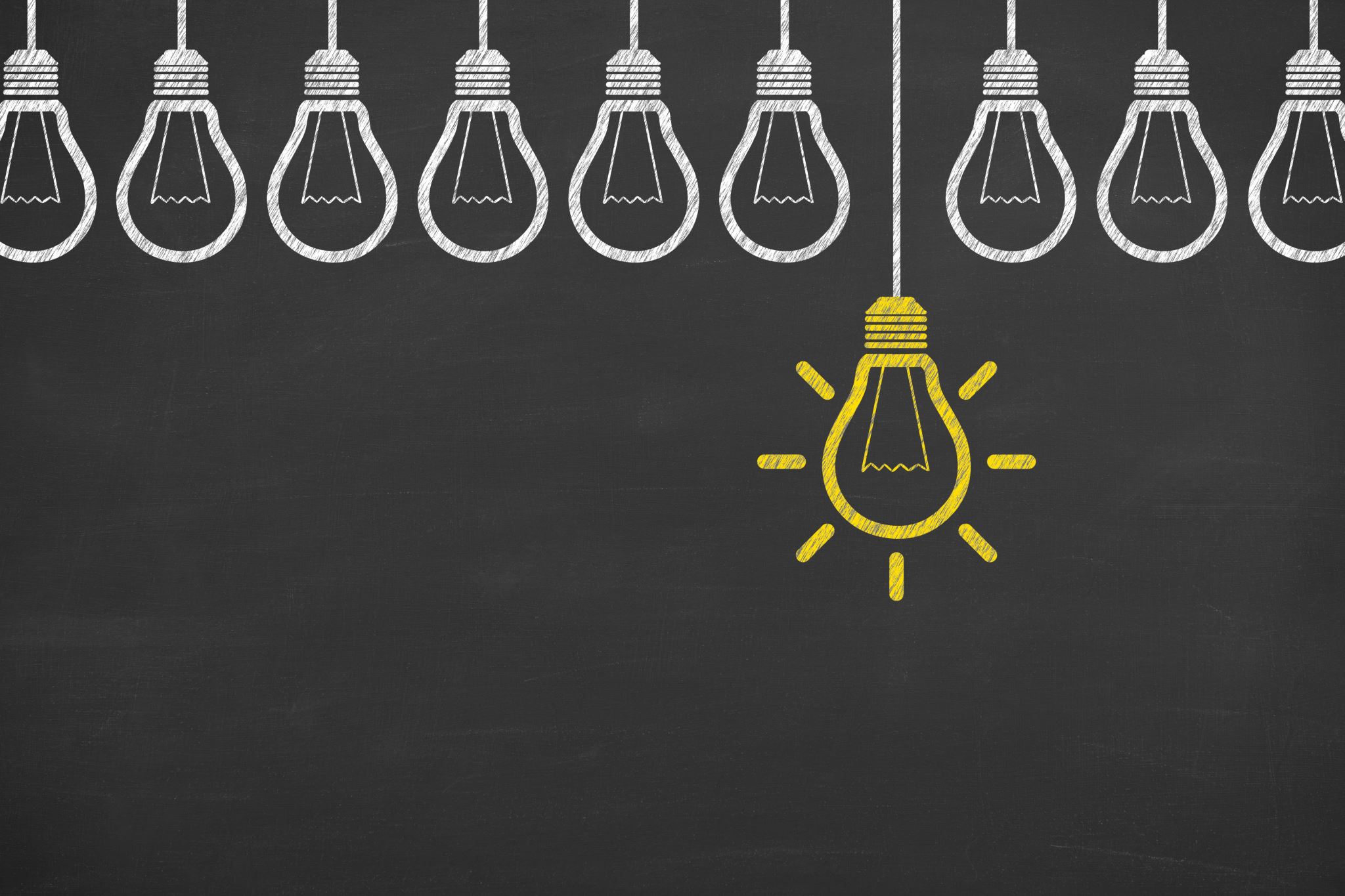 Janina Brzostowska
Czyli słynna poetka z Wadowic
Życiorys Janiny Brzostowskiej
Janina Brzostowska to słynna poetka, powieściopisarka i tłumaczka z Wadowic, która urodziła się 9 lipca 1897 roku w Wadowicach. Zmarła 18 marca 1986r. w Warszawie. Była córką Jana Dorozińskiego (dyrektora gimnazjum w Wadowicach). Studiowała polonistykę i romanistykę na Uniwersytecie Jagiellońskim. Wyszła za mąż, za Ludomira Bończę-Brzostowskiego, który był kapitanem. Pewien okres czasu Janina mieszkała we Lwowie, jednak później wraz z mężem zamieszkała w Warszawie. Janina Brzostowska była też najmłodszym członkiem grupy literackiej ,,Czartak’’, którą założył Emil Zegadłowicz.
Poezja Janiny Brzostowskiej
Przykładowe wiersze poetki:
 ,,Chcę być sobą’’
 ,,Przyjaźń’’
 ,,Partia szachów’’
 ,,O z o n’’
 ,,Zasadowy węglan miedzi’’
 ,,Więcej we mnie’’
Poezję J. Brzostowskiej charakteryzuję refleksyjność.
,,Więcej we mnie’’
Więcej we mnie przyszłościniż dnia dzisiejszego:wierzę w rozum człowieka,wiem ze się rozwiniebujniej niż wszystkie dębynaszej małej ziemi
I chociaż jeszcze nierazprymitywna pychauderzać będzie w słabychczułych i łagodnychprzeminie czas drapieżnych.
Portrety Janiny Brzostowskiej
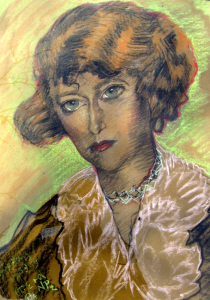 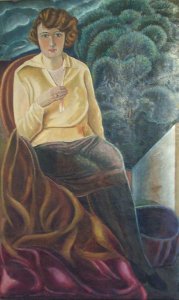 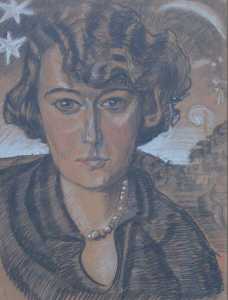 Portret autorstwa Witkacego (1929 r.)
Portret autorstwa Zdzisława Truskolaskiego
Portret autorstwa Zdzisława Truskolaskiego
Portret autorstwa Witkacego (1939 r.)
Co przetłumaczyła J. Brzostowska?
Przetłumaczyła ze starogreckiego wiersze Safony. Z niemieckiego przełożyła wiersze, których autorami są Elisabeth Borchers, Karl Krolow, Rainer Maria Rilke, Georg Maurer i Guenter Kunert; z bułgarskiego Weselina Chanczewa; ze słowackiego Jana Kostre. Z czeskiego Jaroslava Seiferta – pierwsze tłumaczenia na polski, na 20 lat przed jego nagrodą Nobla i wszystkimi innymi tłumaczeniami.
Ciekawostki o Janinie Brzostowskiej
Wydała 18 tomików poezji i w 1981r. ,,Poezje zabrane’’
 Napisała 3 powieści - ,,Kobieta zdobywa świat’’, ,,Bezrobotni Warszawy’’ i ,,Lubuskie dziewanny’’.
 Obecnie w Wadowicach znajduje się ulica im. Janiny Brzostowskiej.
Poetka była jedną z założycielek International Academy of Poetry w Cambridge w Anglii.
KONIEC!